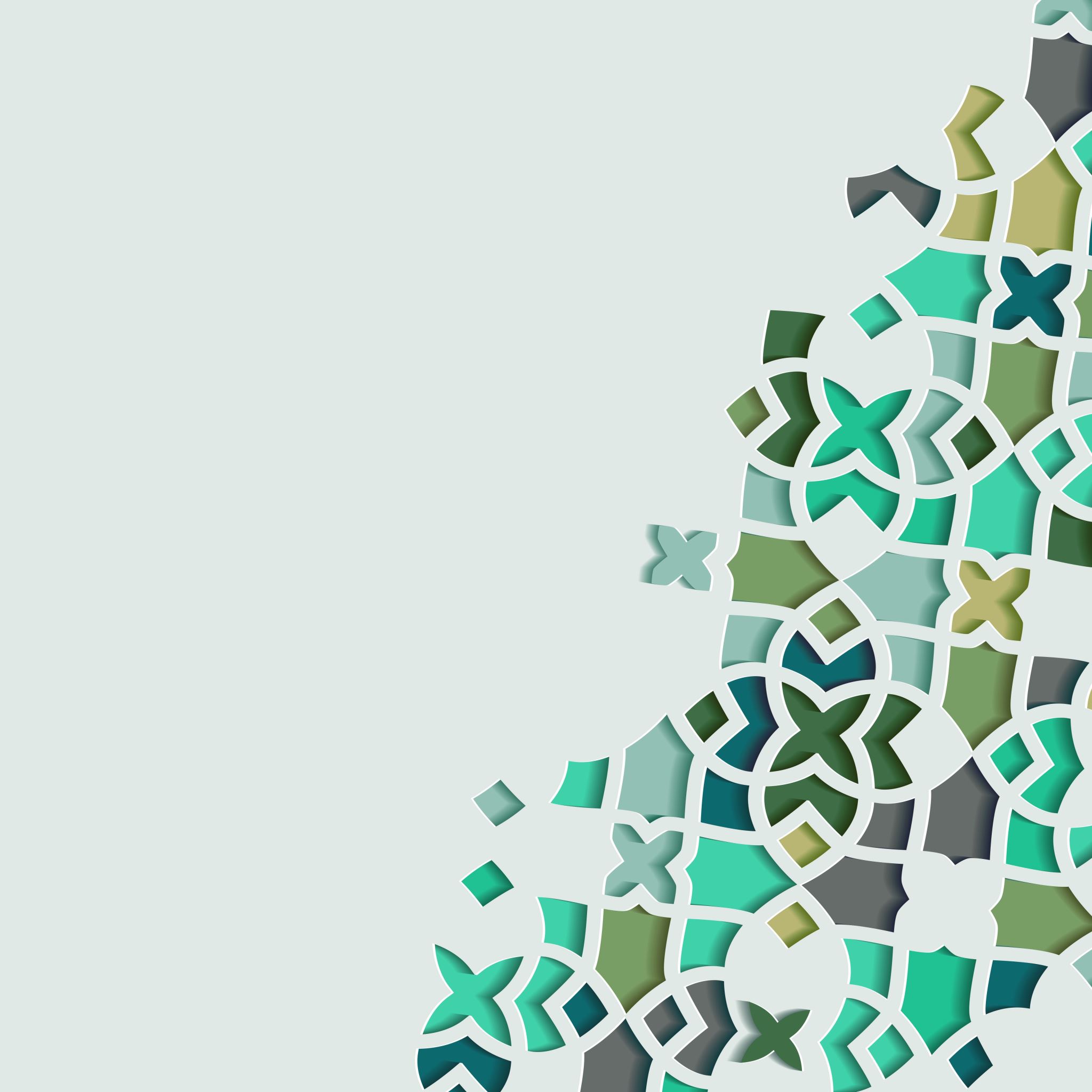 The Life of Prophet Muhammad
Lesson 93
The Struggles of Tax Collection
After the Conquest of Makkah, the Prophet dispatched tax collectors to different Bedouin tribes.
Following the Conquest of Makkah, the Prophet aimed to consolidate the Islamic state and establish a system of governance that would ensure stability and order. By sending tax collectors to the Bedouin tribes, the Prophet was not only implementing a practical aspect of Islamic governance but also ensuring that the economic system of zakat (almsgiving) and other taxes was upheld. This was crucial for the redistribution of wealth, supporting the needy, and funding state activities, including defense and infrastructure.
The Struggles of Tax Collection
Conflict with the Tamīm tribe over zakāh
The conflict with the Tamīm tribe over zakāh arose because of the tribe's arrogant and chauvinistic nature. The Prophet had sent three tax collectors to the Khuzāʿah tribe, a neighboring tribe to the Tamīm, to collect zakāh. The Khuzāʿah were compliant and willing to fulfill their obligation by paying the zakāh. However, the Tamīm, driven by their pride and unwillingness to submit to what they saw as an external authority, obstructed the process. They refused to allow the Khuzāʿah to pay the zakāh and even went so far as to threaten armed resistance against the tax collectors.
The Struggles of Tax Collection
This resistance highlighted the Tamīm's defiance and the challenges the Prophet faced in unifying the Arabian tribes under the principles of Islam.
The tax collectors returned, prompting the Prophet to dispatch a contingent of 50 riders to ensure the collection of zakāh. This force launched a surprise raid, seizing captives and gathering the tribe’s possessions.
In response, the Tamīm tribe sent a delegation to Medina, and it was during this time that Quran 49:1-5 was revealed concerning them.
The Struggles of Tax Collection
علی‌بن‌إبراهیم (رحمة الله علیه)- نَزَلَتْ فِی وَفْدِ تَمِیمٍ کَانُوا إِذَا قَدِمُوا عَلَی رَسُولِ اللَّـهِ (صلی الله علیه و آله) وَقَفُوا عَلَی بَابِ حُجْرَتِهِ فَنَادَوْا یَا مُحَمَّدُ (صلی الله علیه و آله) اخْرُجْ إِلَیْنَا وَ کَانُوا إِذَا خَرَجَ رَسُولُ اللَّـهِ (صلی الله علیه و آله) تَقَدَّمُوهُ فِی الْمَشْیِ وَ کَانُوا إِذَا کَلَّمُوهُ رَفَعُوا أَصْوَاتَهُمْ فَوْقَ صَوْتِهِ وَ یَقُولُونَ یَا مُحَمَّدُ (صلی الله علیه و آله) یَا مُحَمَّدُ (صلی الله علیه و آله) مَا تَقُولُ فِی کَذَا وَ کَذَا کَمَا یُکَلِّمُونَ بَعْضُهُمْ بَعْضاً فَأَنْزَلَ اللَّـهُ یا أَیُّهَا الَّذِینَ آمَنُوا إِلَی قَوْلِهِ إِنَّ الَّذِینَ یُنادُونَکَ بَنُو تَمِیمٍ
This verse was revealed concerning the delegation of the Tamīm tribe. When they arrived at the Prophet’s  residence, they would stand at the door of his chamber and call out, "O Muhammad, come out to us!" When the Prophet  would come out, they would walk ahead of him and, when speaking to him, they would raise their voices above his. They would address him as "O Muhammad), O Muhammad, what do you say about such and such matter?" as if they were speaking to one another. Then God revealed the verses, "O you who have believed..." up to "Indeed, those who call you..." referring to the Banū Tamīm.
The Struggles of Tax Collection
Bukhari in Kitab Al-Maghazi reports:
قَدِمَ رَكْبٌ مِنْ بَنِي تَمِيمٍ عَلَى النَّبِيِّ صلى الله عليه وسلم فَقَالَ أَبُو بَكْرٍ أَمِّرِ الْقَعْقَاعَ بْنَ مَعْبَدِ بْنِ زُرَارَةَ‏.‏ قَالَ عُمَرُ بَلْ أَمِّرِ الأَقْرَعَ بْنَ حَابِسٍ‏.‏ قَالَ أَبُو بَكْرٍ مَا أَرَدْتَ إِلاَّ خِلاَفِي‏.‏ قَالَ عُمَرُ مَا أَرَدْتُ خِلاَفَكَ‏.‏ فَتَمَارَيَا حَتَّى ارْتَفَعَتْ أَصْوَاتُهُمَا فَنَزَلَ فِي ذَلِكَ ‏{‏يَا أَيُّهَا الَّذِينَ آمَنُوا لاَ تُقَدِّمُوا‏}‏ حَتَّى انْقَضَتْ‏.
A group from the tribe of Banī Tamīm came to the Prophet. Abu Bakr suggested, "Appoint Al-Qa‘qā‘ ibn Ma‘bad ibn Zurārah as their leader." Umar responded, "Rather, appoint Al-Aqra‘ ibn Hābis." Abu Bakr said, "You only want to oppose me." Umar replied, "I did not intend to oppose you." They continued to argue until their voices were raised, and then the verse was revealed: "O you who have believed, do not raise your voices..." until the situation was resolved.‏
The Struggles of Tax Collection
يَـٰٓأَيُّهَا ٱلَّذِينَ ءَامَنُوا۟ لَا تُقَدِّمُوا۟ بَيْنَ يَدَىِ ٱللَّهِ وَرَسُولِهِۦ وَٱتَّقُوا۟ ٱللَّهَ إِنَّ ٱللَّهَ سَمِيعٌ عَلِيمٌ
"O you who have believed, do not put yourselves before God and His Messenger, but fear God. Indeed, God is Hearing and Knowing.”
Quran 49:1
The Struggles of Tax Collection
Verse 1 teaches us that:
Forbidding what God and His Messenger have permitted, and permitting what they have forbidden, is putting oneself ahead of God and His Messenger: 'Do not put yourselves before God and His Messenger.
No one is allowed to legislate laws in addition to those legislated by God and His Messenger. Every new legislation is an innovation (bid'ah) that the Quran prohibits: 'Do not put yourselves forward...’
Putting oneself ahead of the Messenger of God is a sign of lack of piety
The Struggles of Tax Collection
يَـٰٓأَيُّهَا ٱلَّذِينَ ءَامَنُوا۟ لَا تَرْفَعُوٓا۟ أَصْوَٰتَكُمْ فَوْقَ صَوْتِ ٱلنَّبِىِّ وَلَا تَجْهَرُوا۟ لَهُۥ بِٱلْقَوْلِ كَجَهْرِ بَعْضِكُمْ لِبَعْضٍ أَن تَحْبَطَ أَعْمَـٰلُكُمْ وَأَنتُمْ لَا تَشْعُرُونَ
"O you who have believed, do not raise your voices above the voice of the Prophet or speak to him loudly as you speak loudly to one another, lest your deeds become worthless while you do not perceive it.”
Quran 49:2
The Struggles of Tax Collection
Examples of disrespect towards the Prophet:
1. When the Prophet was nearing death and his pain became severe, he said: 
ائتوني بكتاب أكتب لكم كتاباً لا تضلوا بعده أبداً
"Bring me a paper so that I may write something for you after which you will never go astray." 
But Umar said: 
 إن النبيّ غلبه الوجع وعندنا كتاب الله حسبنا
"The Prophet is overcome by pain, and we have the Book of God; it is enough for us.”
فاختلفوا وكثر اللغط، فقال النبيّ (ص): قوموا عنّي لا ينبغي عندي التنازع
They disagreed and raised their voices, and the Prophet said: "Leave me, for it is not appropriate to argue in my presence." (Sahih Muslim, vol. 3, p. 1295)
The Struggles of Tax Collection
2. The second insult to the Messenger of God occurred when Imam Hasan passed away, and they wished to bury him near the grave of his grandfather. However, Aisha intervened and prevented this, arguing that she did not want someone she disliked to be buried in her house. When voices were raised, Imam Husayn intervened and recited the verse: "Do not raise your voices" [Quran 49:2]. Thus, respecting the Messenger of God is obligatory after his death, just as it was during his life.
The Struggles of Tax Collection
Verse 2 teaches us that:
The best methods for inviting people and teaching them proper manners are to address them with politeness and respect. This is why we find that God addresses the believers at the beginning of this verse by saying: "O you who believe..." This shows respect for them and acknowledges their position as believers.
 Respecting those who deserve respect has an effect on a person's actions: "O you who believe, do not raise your voices... lest your deeds be rendered void.”
In some cases, a person may harm themselves without realizing it: "Lest your deeds be rendered void while you do not perceive it."
The Struggles of Tax Collection
إِنَّ ٱلَّذِينَ يَغُضُّونَ أَصْوَٰتَهُمْ عِندَ رَسُولِ ٱللَّهِ أُو۟لَـٰٓئِكَ ٱلَّذِينَ ٱمْتَحَنَ ٱللَّهُ قُلُوبَهُمْ لِلتَّقْوَىٰ لَهُم مَّغْفِرَةٌ وَأَجْرٌ عَظِيمٌ
"Indeed, those who lower their voices in the presence of the Messenger of God are the ones whose hearts God has tested for righteousness. For them is forgiveness and a great reward.”
Quran 49:3
The Struggles of Tax Collection
Verse 3 teaches us that:
It is necessary to maintain a balance between the wrongdoer and the doer of good, by blaming and criticizing the former and praising the latter. 
Occasional politeness does not necessarily reveal true piety; rather, politeness must be continuous and consistent: "They lower their voices" (the present tense verb indicates repetition and continuity).
Whenever forgiveness and reward are mentioned together in the Quran in a single sentence, forgiveness is always mentioned before the reward. This is because purification from sins comes before receiving divine grace
Infallibility from sin is not a necessary condition of faith. A believer may fall into sin due to weakness, temptation, or other reasons, but the believer quickly returns to God.
The Struggles of Tax Collection
إِنَّ ٱلَّذِينَ يُنَادُونَكَ مِن وَرَآءِ ٱلْحُجُرَٰتِ أَكْثَرُهُمْ لَا يَعْقِلُونَ
"Indeed, those who call you from behind the chambers, most of them do not understand.”
Quran 49:4
The Struggles of Tax Collection
Verse 4 teaches us that:
Lack of manners usually reveals a lack of intellect: "Indeed, those who call you... do not understand."
Those who show disrespect towards divine leaders, such as the prophets, deserve to be reprimanded and rebuked: "Indeed, those who call you... do not understand."
Homes and families have their sanctity, and people should not be disturbed in their homes, even by calling out to them from outside: "Indeed, those who call you... do not understand."
There should be a distinction between those who raise their voices out of habit or nature and those who raise their voices as a sign of disrespect: "Most of them do not understand."
The Struggles of Tax Collection
وَلَوْ أَنَّهُمْ صَبَرُوا۟ حَتَّىٰ تَخْرُجَ إِلَيْهِمْ لَكَانَ خَيْرًا لَّهُمْ وَٱللَّهُ غَفُورٌ رَّحِيمٌ
"And if they had been patient until you came out to them, it would have been better for them. And God is Forgiving and Merciful.”
Quran 49:5
The Struggles of Tax Collection
Verse 5 teaches us that:
We must respect people's schedules and how they manage their time. The Prophet needed rest, and it was not appropriate to disturb him at any time of the day or night: "If only they had been patient..."
Social responsibilities should not prevent a person from giving time to their family: "If they had been patient until you came out to them."
It seems that the Prophet allocated part of his time to meet with people: "If they had been patient until you came out to them."
Those who act inappropriately should be treated with mercy and efforts for their reform. We should not reject or give up on them. Despite rebuking those who disturbed the Prophet, God opened the door of mercy and forgiveness, hoping they would correct their ways: "If only they had been patient... and God is Forgiving, Merciful."
The Struggles of Tax Collection
The Banū Tamīm were a tribe characterized by their boastful nature, unwilling to heed the advice or wisdom of the Prophet's companions. This defiance reflected their tribal pride and sense of superiority. 
However, their resistance softened when Ḥassān, a renowned poet, recited poetry praising the military prowess of the Prophet and his followers, emphasizing their strength and triumphs. Poetry held significant cultural value among the Arabs, and these words of admiration resonated with the Banū Tamīm, prompting them to submit.
The Struggles of Tax Collection
The Prophet regarded the payment of zakāh, alongside prayer, as a fundamental requirement for being considered a Muslim in good standing.
By tying zakāh to a Muslim’s standing, the Prophet emphasized its importance not only as a form of worship but also as a way to maintain economic justice and care for the less fortunate.
The Struggles of Tax Collection
Prophet’s Guidance for Tax Collectors
His guidelines for tax collectors were rooted in fairness and compassion.
They were instructed to trust the people’s own declarations of their wealth, which promoted a sense of honesty and personal accountability.
 Tax collectors were also encouraged to act with kindness, ensuring that their duty did not become a burden to those they collected from.
If there are local needy people, distribute taxes to them
Finally, he emphasized leaving the best of people's crops and livestock untouched, demonstrating respect for their livelihood and well-being.
The Struggles of Tax Collection
The Prophet sent Walīd ibn ʿUqbah ibn Abī Muʿayṭ to collect taxes from Banū al- Muṣṭaliq. He mistakes their gestures for refusal to pay and aggression and flees to Medina to tell the Prophet to declare war. Qurʾān 49:6 is about the incident
يَـٰٓأَيُّهَا ٱلَّذِينَ ءَامَنُوٓا۟ إِن جَآءَكُمْ فَاسِقٌۢ بِنَبَإٍ فَتَبَيَّنُوٓا۟ أَن تُصِيبُوا۟ قَوْمًۢا بِجَهَـٰلَةٍ فَتُصْبِحُوا۟ عَلَىٰ مَا فَعَلْتُمْ نَـٰدِمِينَ
"O you who believe! If a wicked person comes to you with news, verify it, lest you harm people in ignorance and later become regretful for what you have done.
The Struggles of Tax Collection
Verse 6 teaches us that:
Verify information before acting: A believer should approach news with caution, investigating it carefully and not accepting things at face value without deep thought: "O you who believe... verify it."
Not all companions were righteous: Even among the companions of the Prophet, some were not trustworthy and were characterized by wrongdoing: "If a wicked person comes to you."
The spread of rumors is dangerous: False information and rumors can easily spread through the actions of a wrongdoer and the credulity of believers. Both contribute to societal harm: "If a wicked person comes to you... verify it."
The Struggles of Tax Collection
How the Prophet used to collect taxes:
خُذْ مِنْ أَمْوَٰلِهِمْ صَدَقَةً تُطَهِّرُهُمْ وَتُزَكِّيهِم بِهَا وَصَلِّ عَلَيْهِمْ إِنَّ صَلَوٰتَكَ سَكَنٌ لَّهُمْ وَٱللَّهُ سَمِيعٌ عَلِيمٌ
"Take from their wealth a charity by which you cleanse them and purify them, and pray for them. Indeed, your prayers are a source of comfort for them, and God is All-Hearing, All-Knowing.”
Quran 9:103
The Struggles of Tax Collection
This verse teaches us that:
Zakat purifies the soul from stinginess, love of the worldly life, and attachment to wealth: "Purify them."
The Prophet  used to pray for ordinary people, as giving importance to them encourages good deeds and strengthens their character: "And pray for them."
There should be a close and spiritual bond between those who pay taxes and those who collect them: "Take... and pray for them."
The Prophet's prayers are accepted, and they bring comfort and tranquility to the people: "Indeed, your prayers are a source of comfort for them."
It is not appropriate to say that Zakat is obligatory and no thanks are needed; rather, we should express gratitude to those who pay it: "Take... and pray for them."
Gratitude and appreciation lighten the burden of obligations: "A source of comfort for them."